Bavishi C
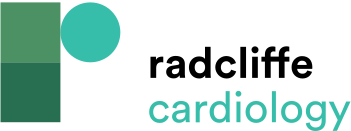 Ongoing Trials Comparing Transcatheter Left Atrial Appendage Closure Devices With Novel Oral Anticoagulants in Patients With AF
Citation:  US Cardiology Review 2023;17:e05.
https://doi.org/10.15420/usc.2022.37
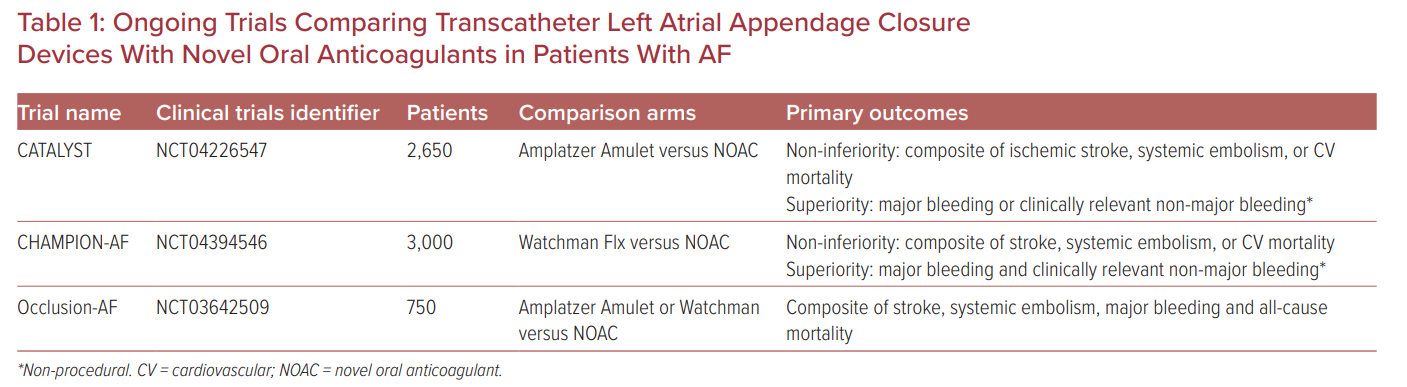